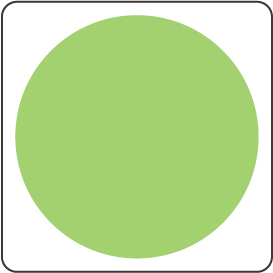 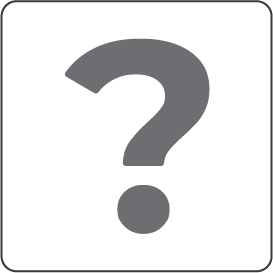 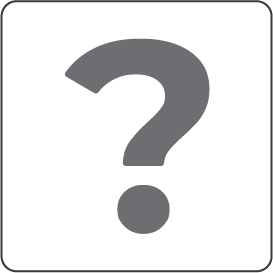 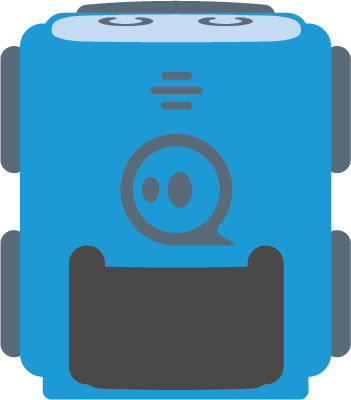 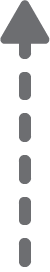 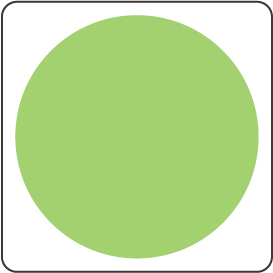 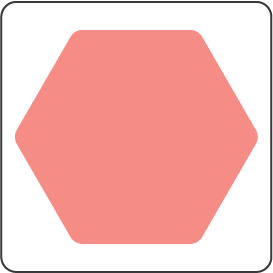 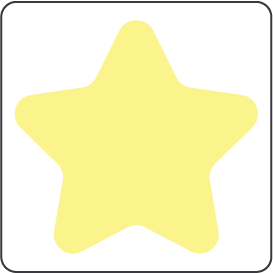 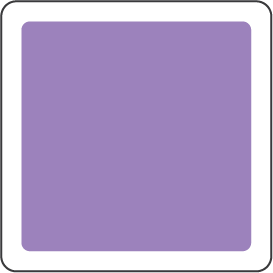 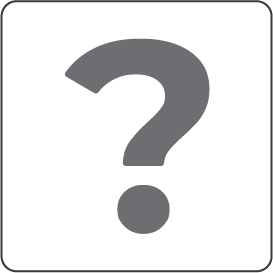 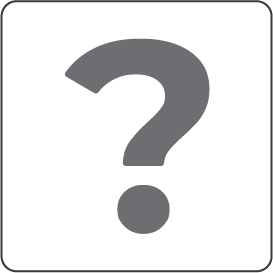 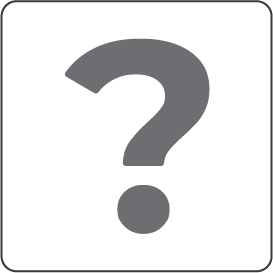 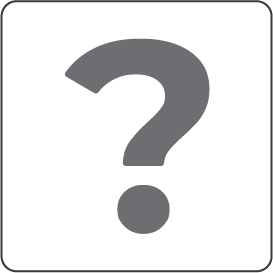 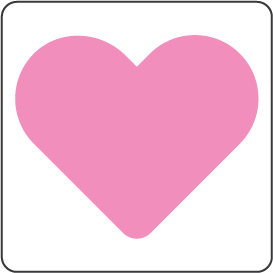 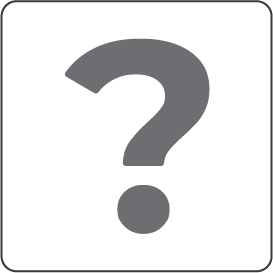 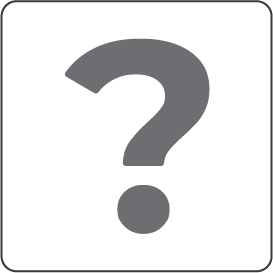 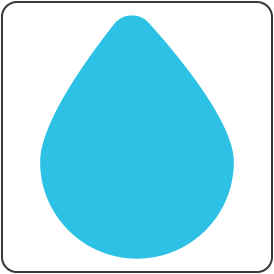 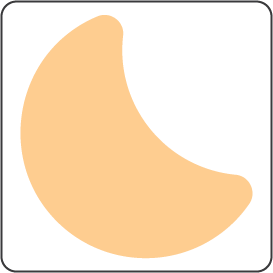 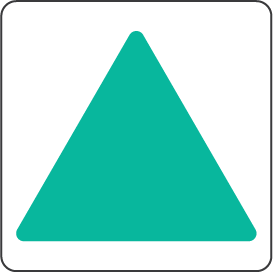 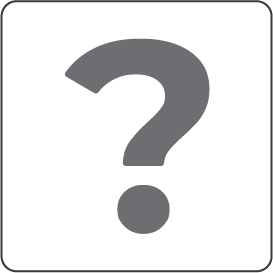 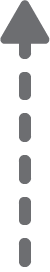 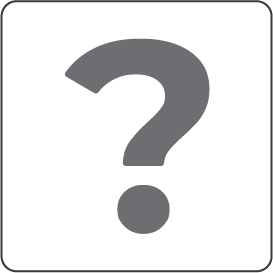 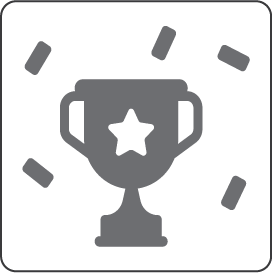 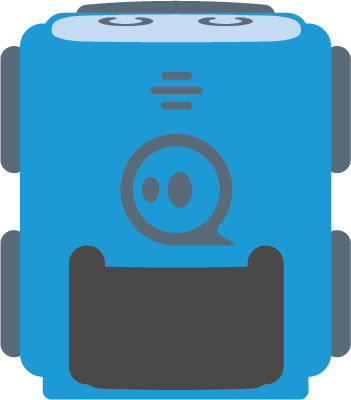 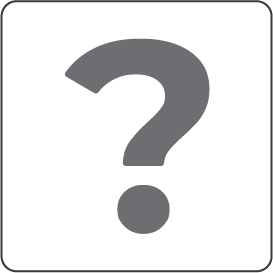 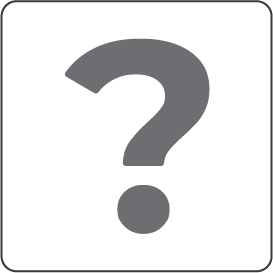 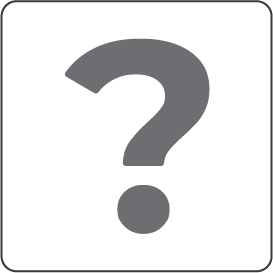 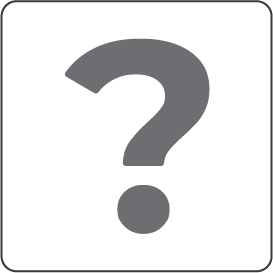 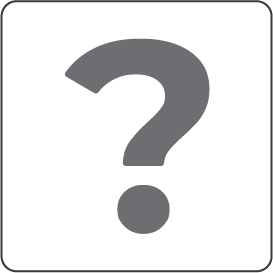 Challenge:
The car's job is to play us the song of „Süss fel nap”!
To complete the challenge, reprogram the sound of the car and the meaning of the cards!
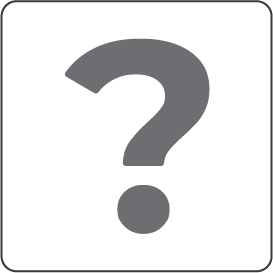 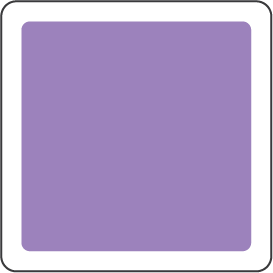 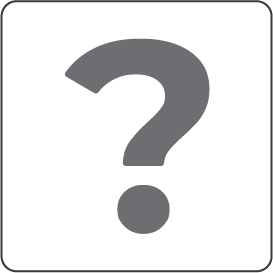 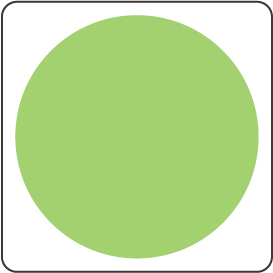 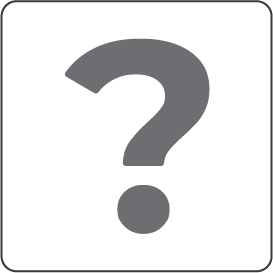 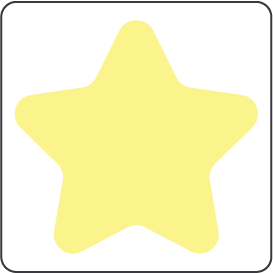 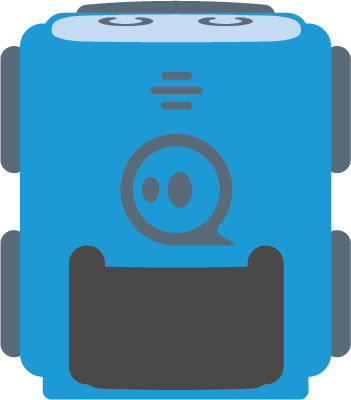 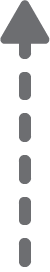 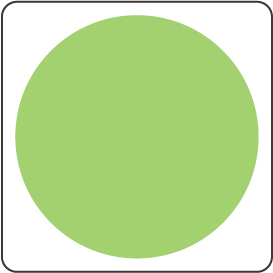 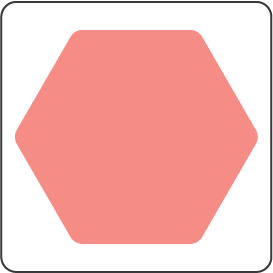 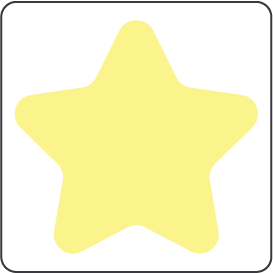 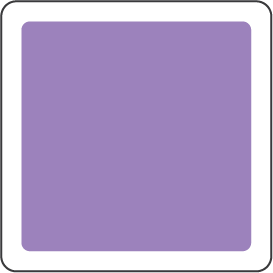 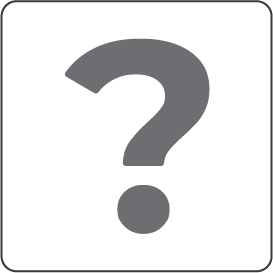 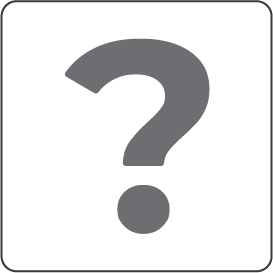 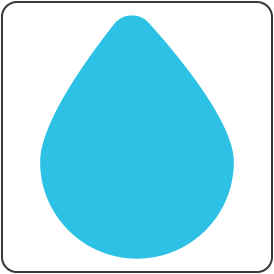 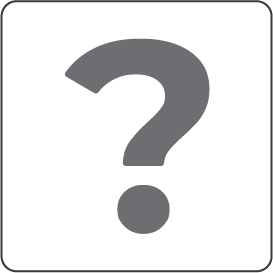 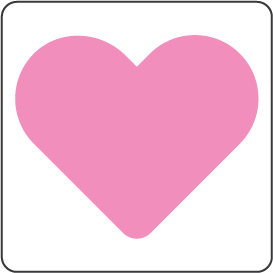 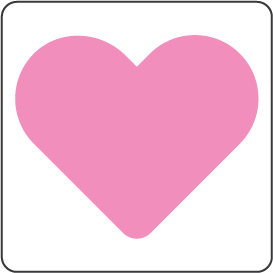 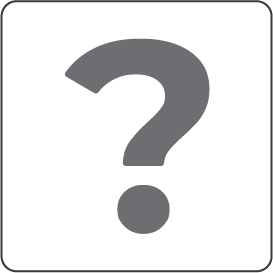 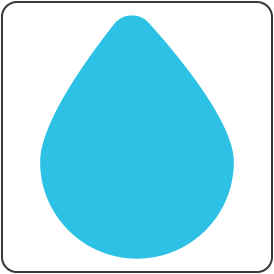 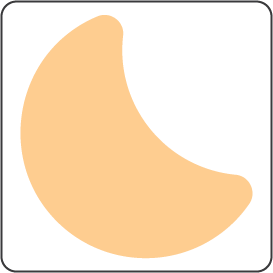 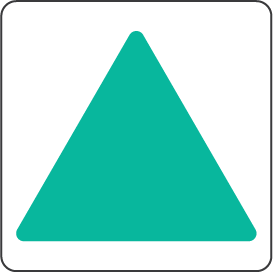 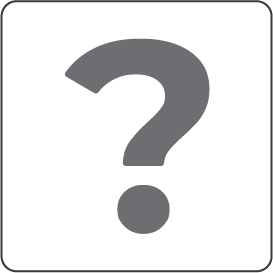 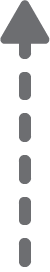 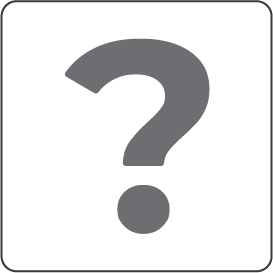 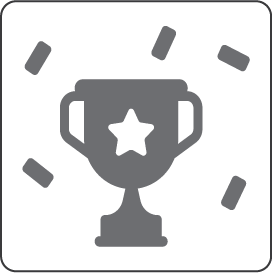 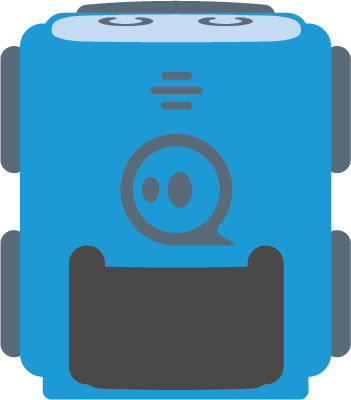 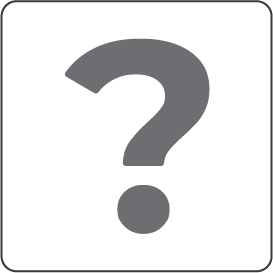 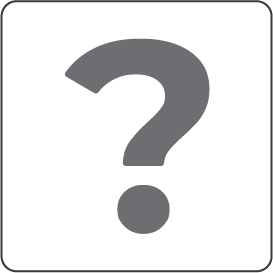 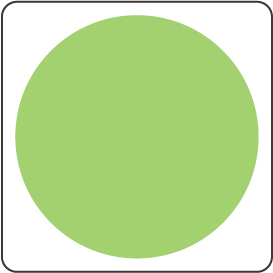 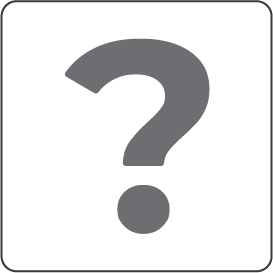 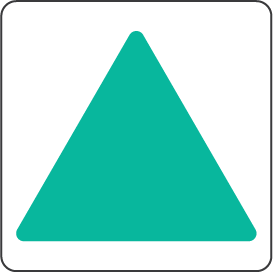 Challenge:
The car's job is to play us the song of „Süss fel nap”!
To complete the challenge, reprogram the sound of the car and the meaning of the cards!
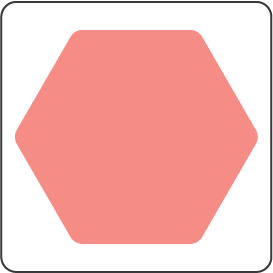 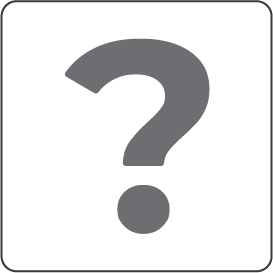 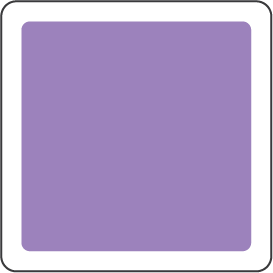 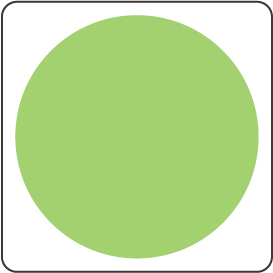 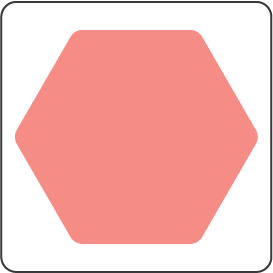 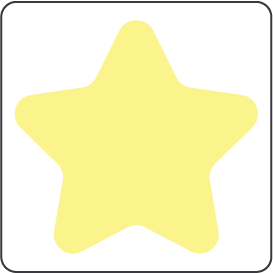 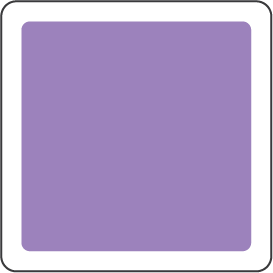 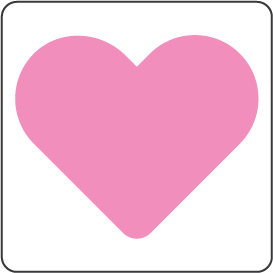 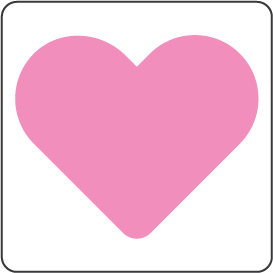 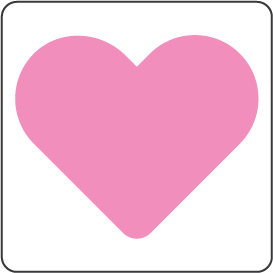 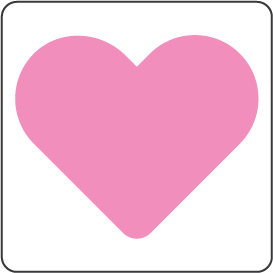 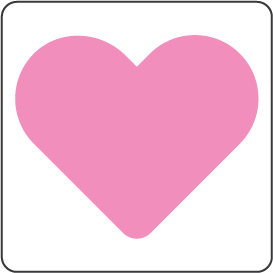 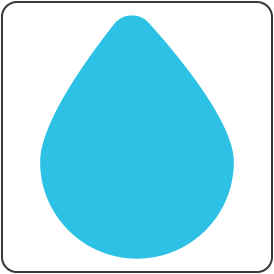 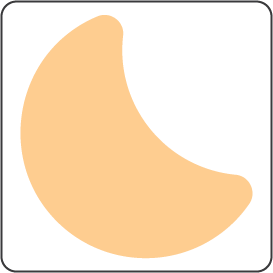 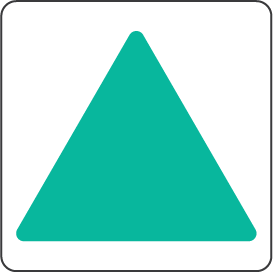 Challenge:
The car's job is to play us the song of „Süss fel nap”!
To complete the challenge, reprogram the sound of the car and the meaning of the cards!
Use these cards to complete the task!
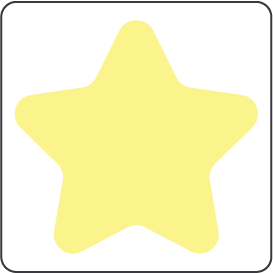 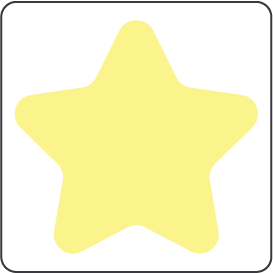 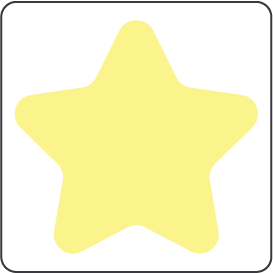 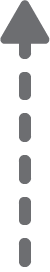 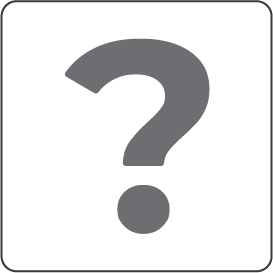 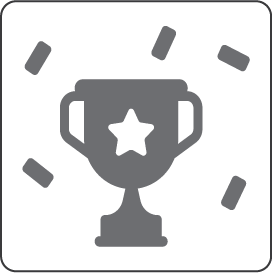 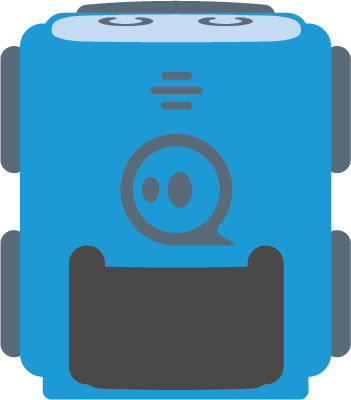 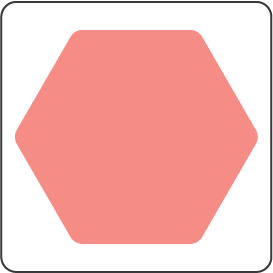 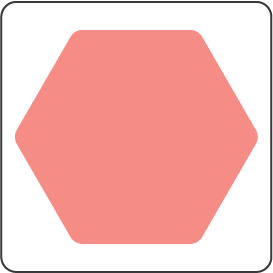 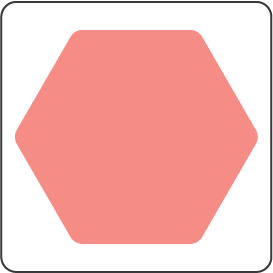 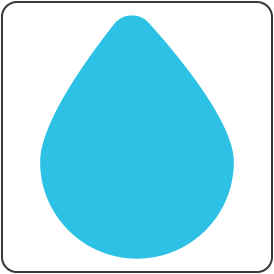 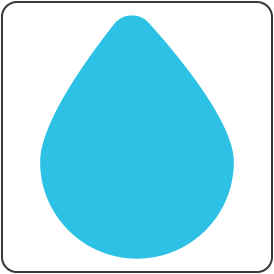 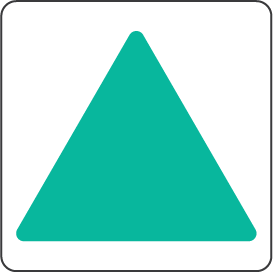 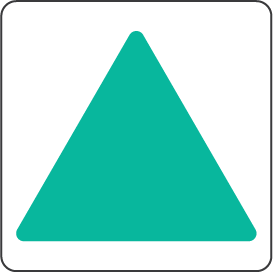 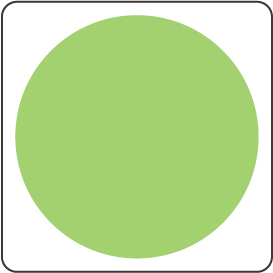 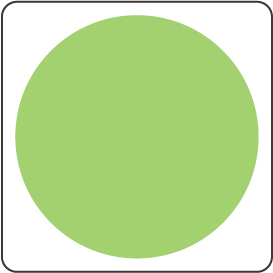 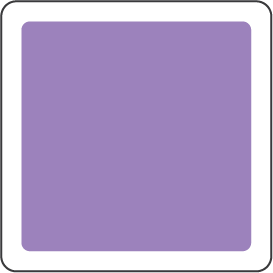 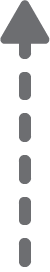 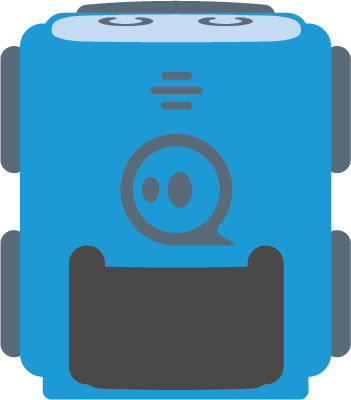 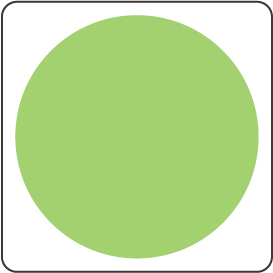 START
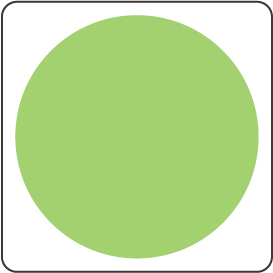 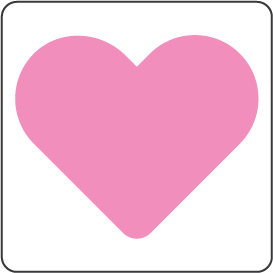 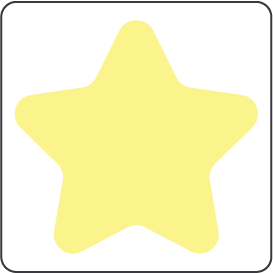 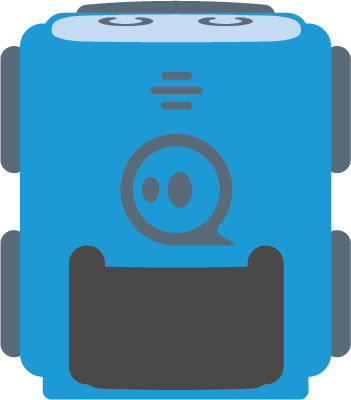 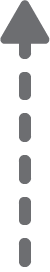 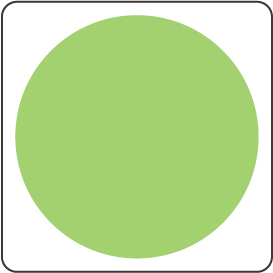 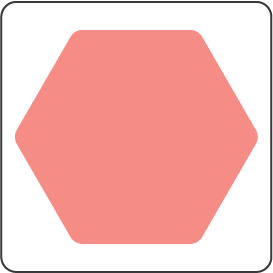 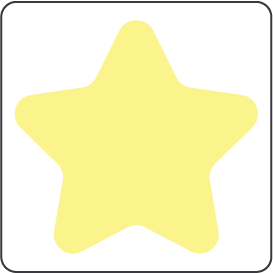 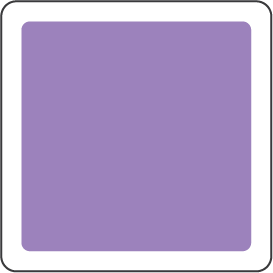 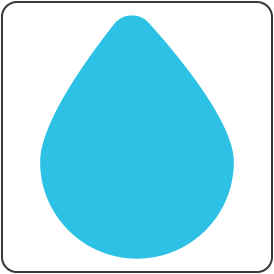 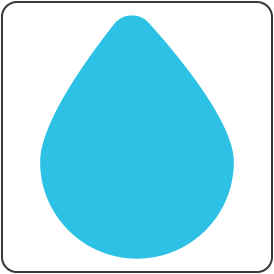 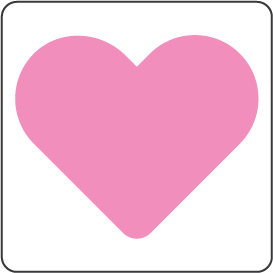 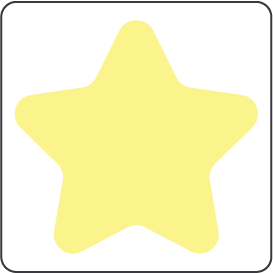 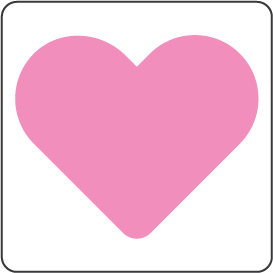 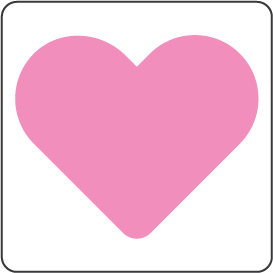 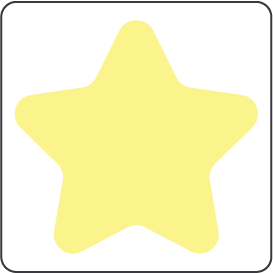 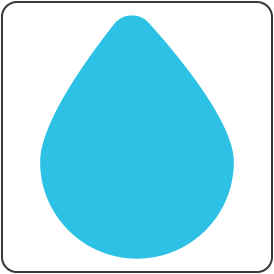 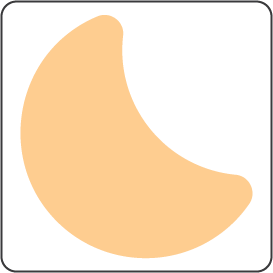 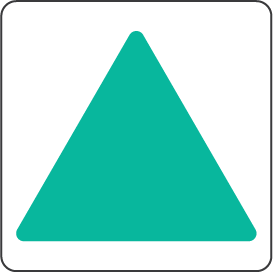 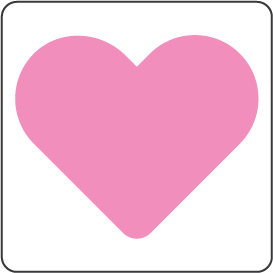 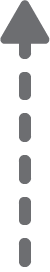 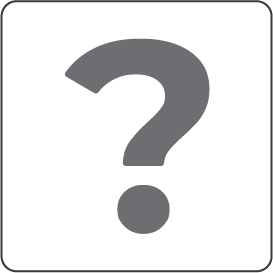 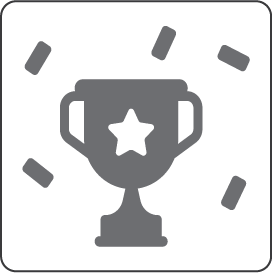 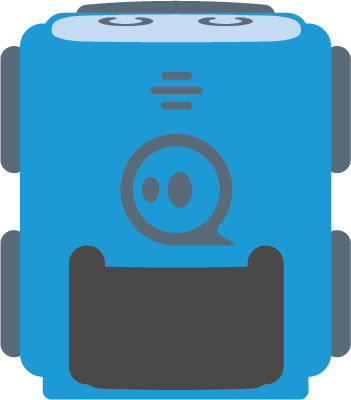 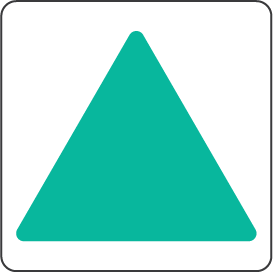 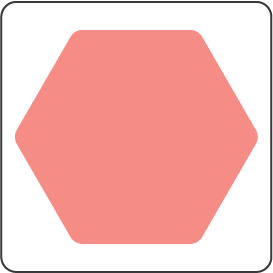 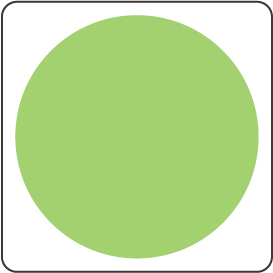 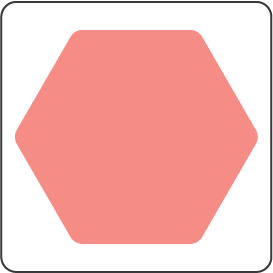 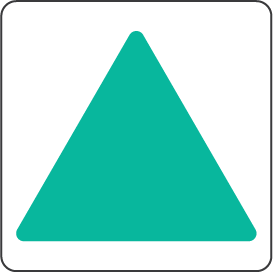 Challenge:
The car's job is to play us the song of „Süss fel nap”!
Find the cards that are in the wrong place.
To complete the challenge, reprogram the sound of the car and the meaning of the cards!
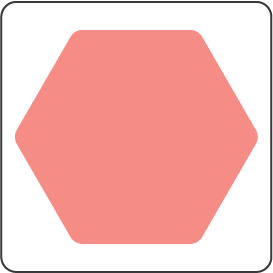 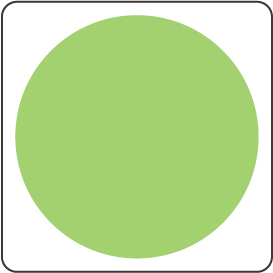 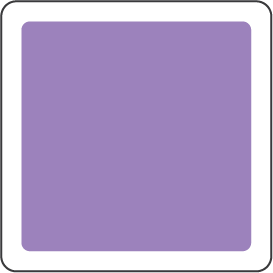 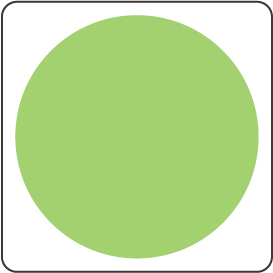 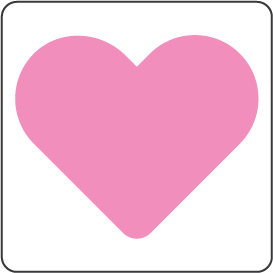 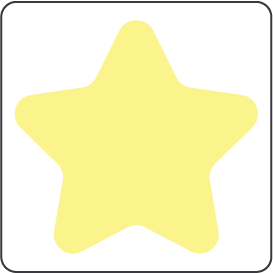 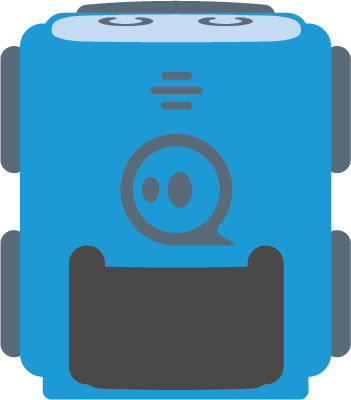 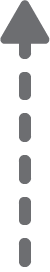 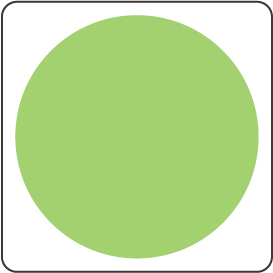 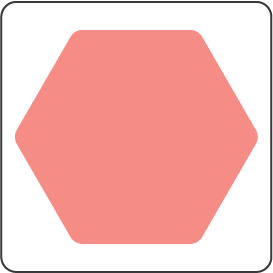 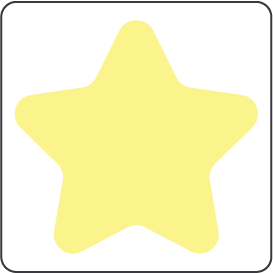 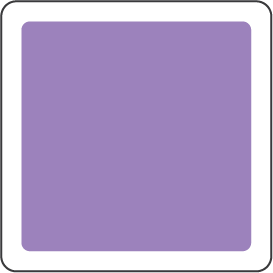 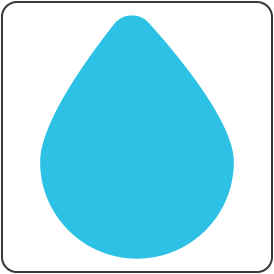 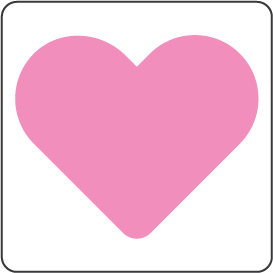 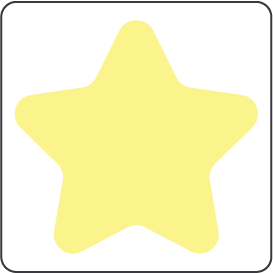 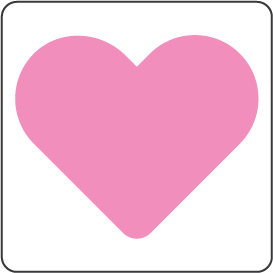 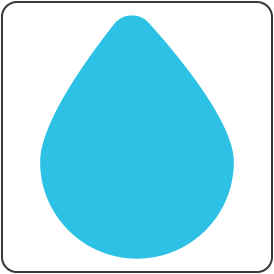 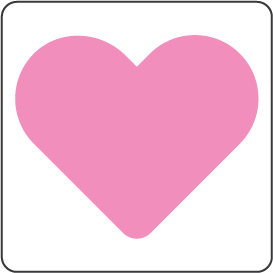 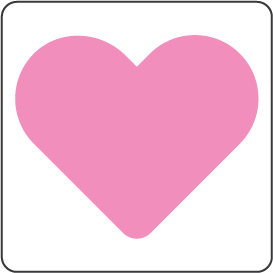 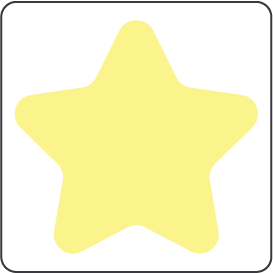 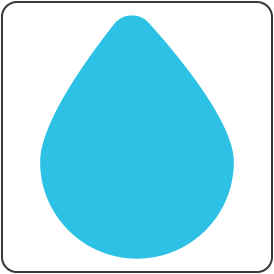 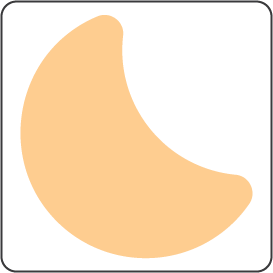 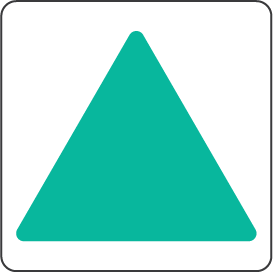 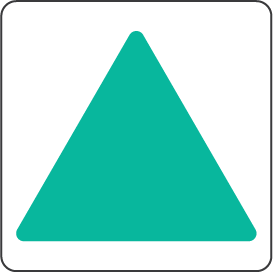 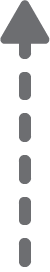 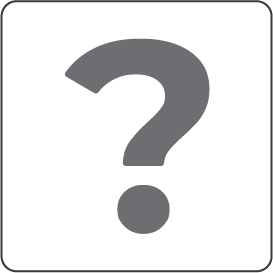 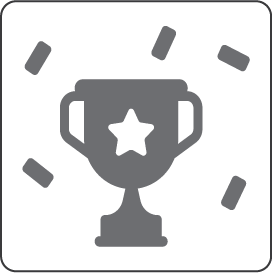 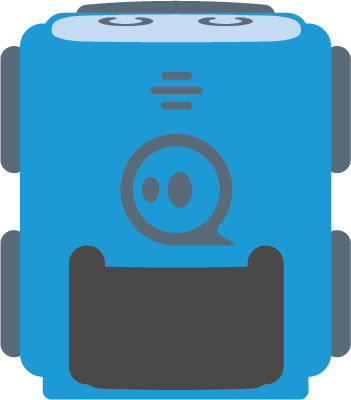 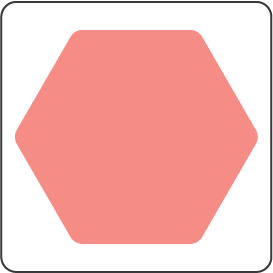 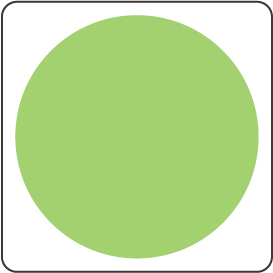 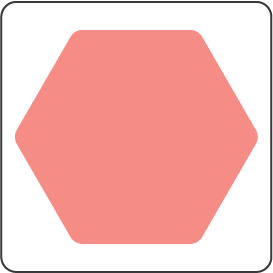 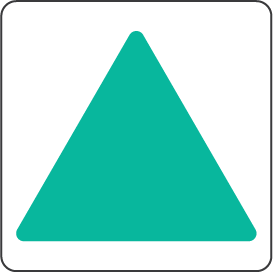 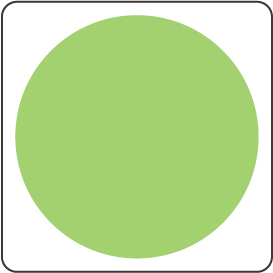 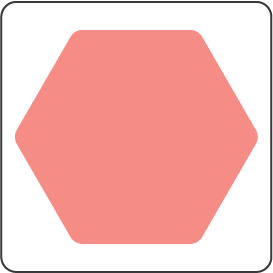 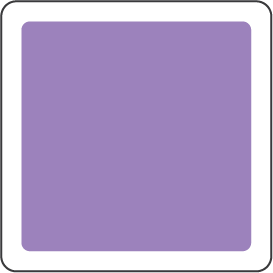 Challenge:
The car's job is to play us the song of „Süss fel nap”!
Find the cards that are in the wrong place.
To complete the challenge, reprogram the sound of the car and the meaning of the cards!
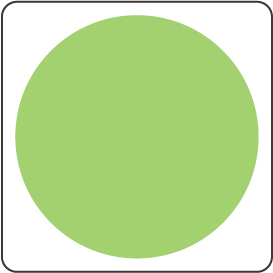 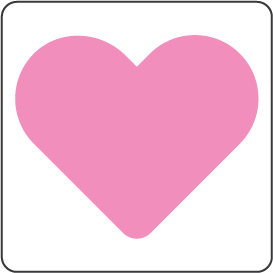 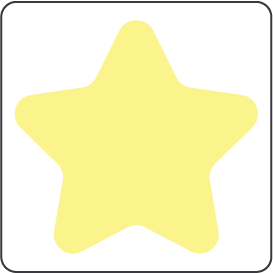 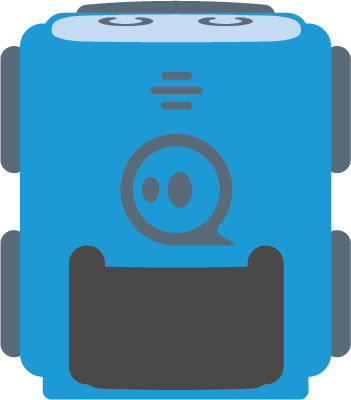 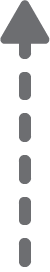 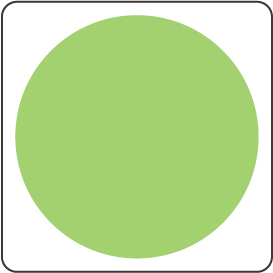 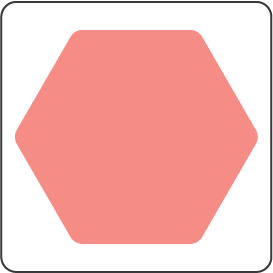 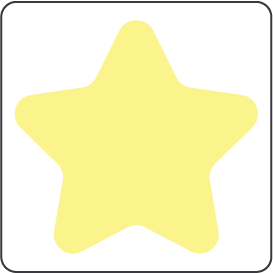 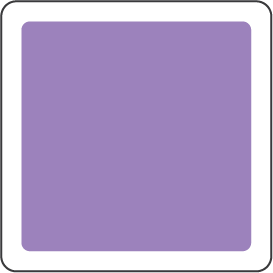 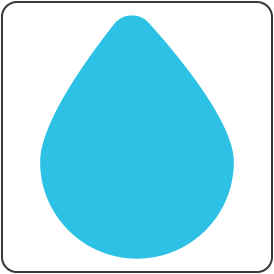 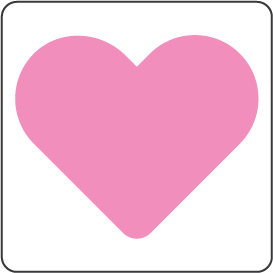 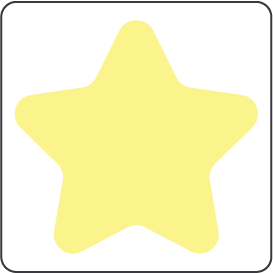 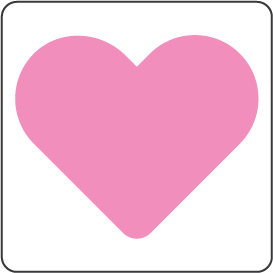 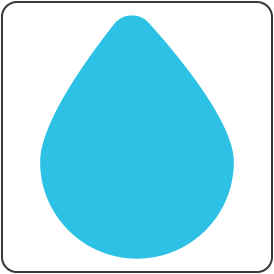 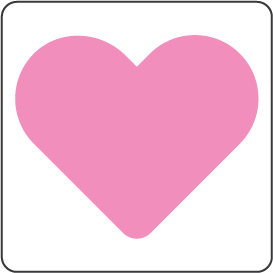 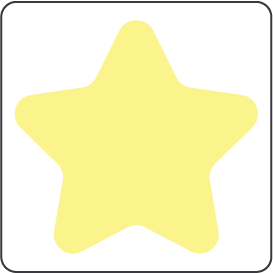 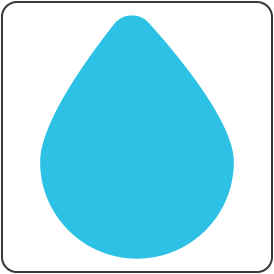 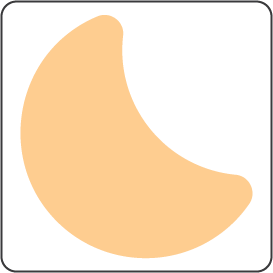 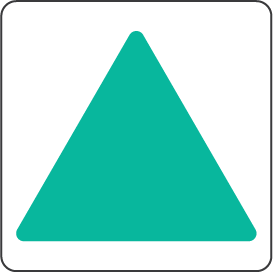 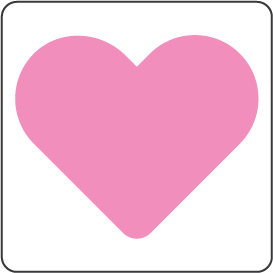 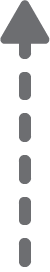 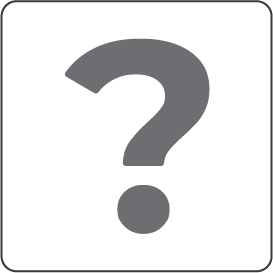 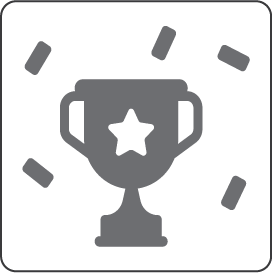 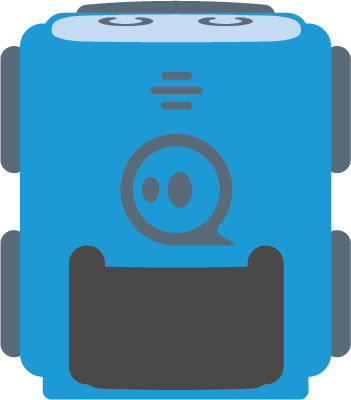 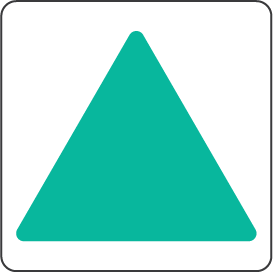 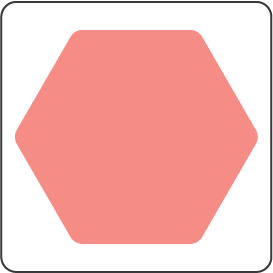 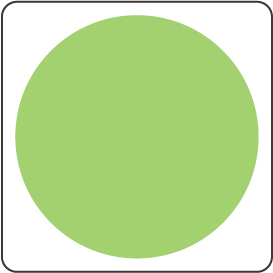 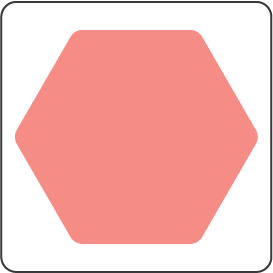 Solution
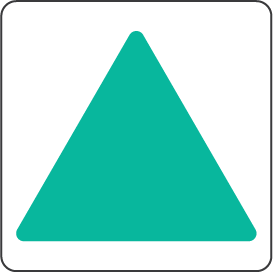 Challenge:
The car's job is to play us the song of „Süss fel nap”!
To complete the challenge, reprogram the sound of the car and the meaning of the cards!
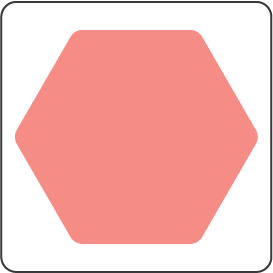 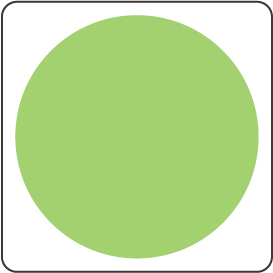 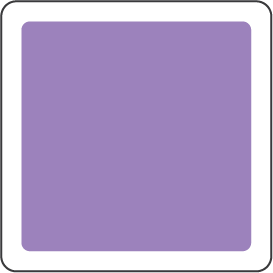